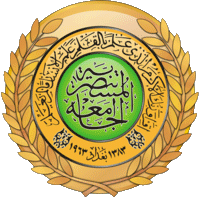 الجامعة المستنصرية
كلية الهندسة – قسم الهندسة الميكانيكية
مادة موا هندسية
د. ناظم مجبل فالح
1CREEP
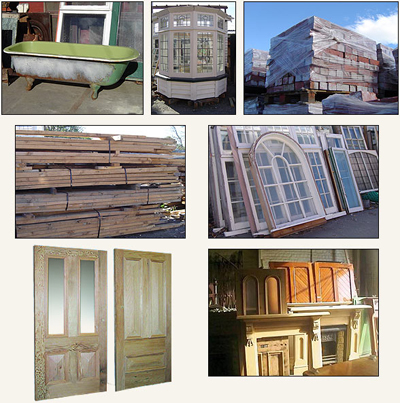 Engineering Materials
Material Engineering  17
Materials
Over 70,000 different kinds and grades of engineering materials
This number grows daily
1,000 different materials
   make up an 
	automobile
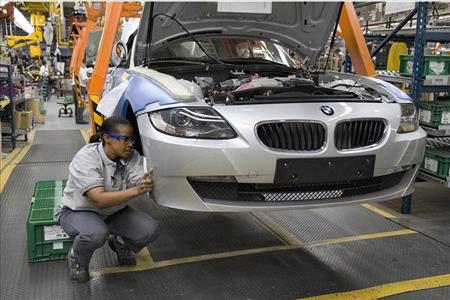 The Three Basics:
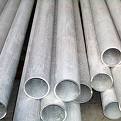 Metals

Polymers
Composites

Ceramics
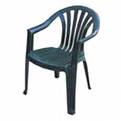 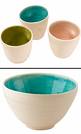 Metal
Cast Iron
Steel
Mild steel, medium carbon steel, high carbon steel
Specialty steel
Stainless (tin plated or galvanized)
Alloys (two or more pure metals)
Steel= iron & carbon
Brass= copper & zinc
Bronze= copper & tin
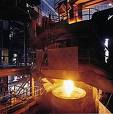 Polymers
Natural 
Animal cellulose

Synthetic- 
Thermoplastics
Thermosets
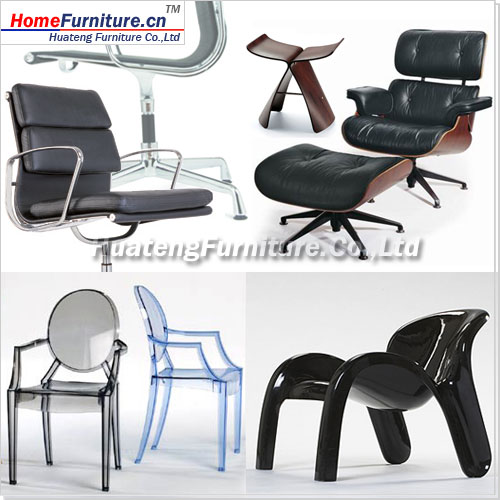 Natural Composites
Hardwood
Deciduous Trees

Softwood
Coniferous
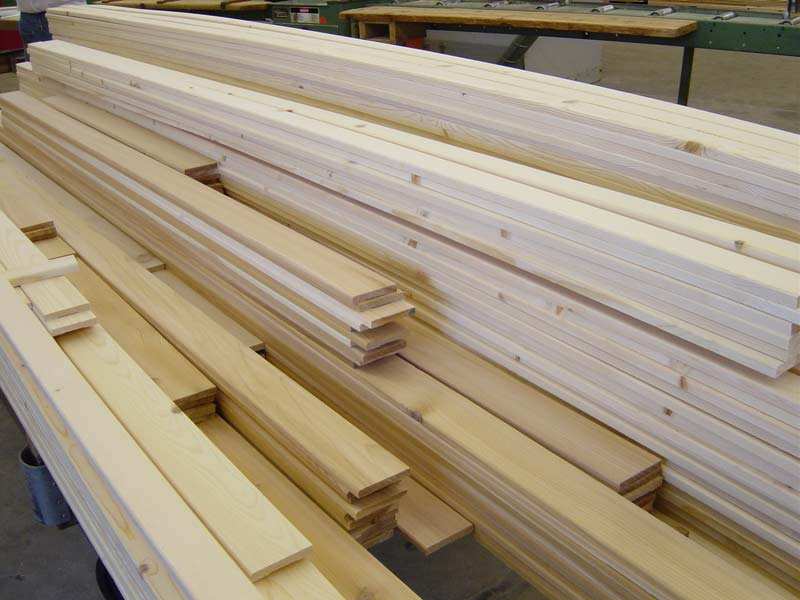 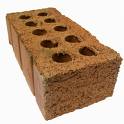 Ceramics
Clay based
Structural clay-tile, brick
Porcelain
Refractories
Heat resistant (fire bricks)
Glasses
Inorganic cements
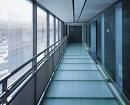 Hardwoods
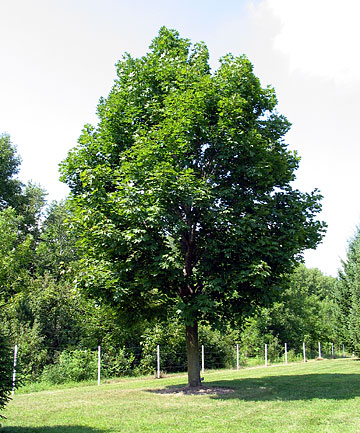 Ash
Beech
Birch
Cherry
Mahogany
Maple
Oak
Poplar
walnut
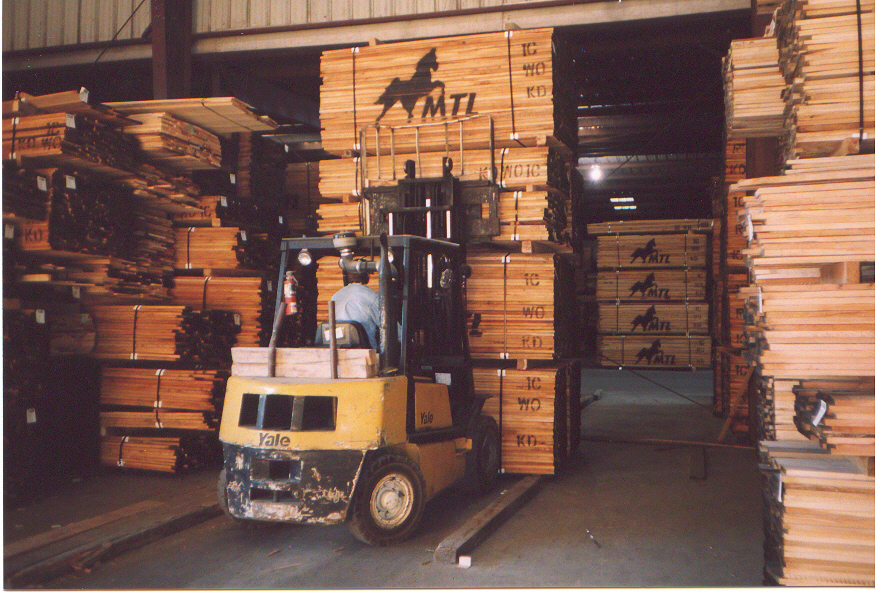 Softwoods
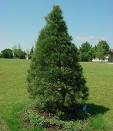 Cedar
Cypress
Fir
Pine
Redwood
Spruce
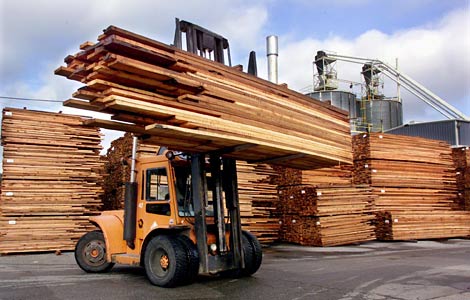 Manufactured Wood
Particle Board
flake board, particle board


Laminar
plywood, laminated beams
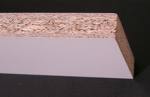 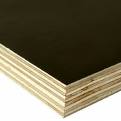 Lumber Facts
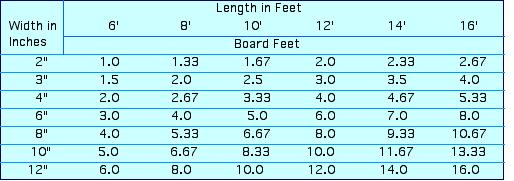 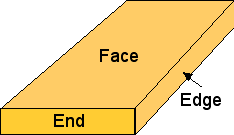 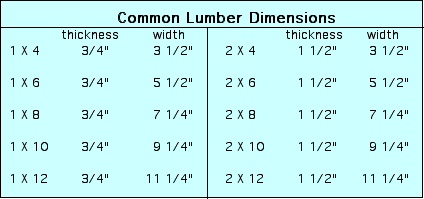 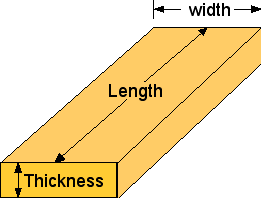